001
007
006
002B
003
004
002A
008
002
Duke Energy Corporation 
Allen Steam Station
Map not to scale
State Grid/Quad:	G14NE/Belmont 	Permitted Flow:       Not limited 
Receiving Streams:	Catawba and South Fork Catawba Rivers 			 
Stream Class:	WS-IV B & WS-V B	 8-Digit HUC	03050102 	
Drainage Basin:        	Catawba River Basin 	 Sub-Basin:                03-08-34 	
Latitude (001):	35 11’ 23”  N 	 Longitude (001):	81 00’ 45”  W 		
Latitude (002):	35 10’ 30”  N 	 Longitude (002):	81 00’ 23”  W 		
Latitude (002A):	35 11’ 34”  N 	 Longitude (002A):	81 00’ 22”  W 		 
Latitude (002B):	35 11’ 36”  N 	 Longitude (002B):	81 00’ 30”  W 		
Latitude (003):	35 11’ 23”  N 	 Longitude (003):	81 00’ 45”  W
Latitude (004):	35 11’ 35”  N 	 Longitude (004):	81 00’ 22”  W 	
Latitude (006):	35 10’ 50”  N 	 Longitude (006):	81 00’ 49”  W 
Latitude (007):	35 11’ 55”  N 	 Longitude (007):	81 00’ 36”  W 		
 Latitude (008):	35 10’ 55”  N 	 Longitude (008):	81 00’ 24”  W
Facility
Location
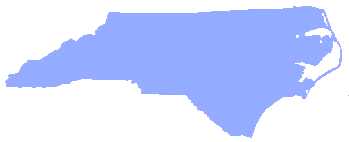 x
NPDES Permit No. NC0004979
Gaston County
North